«От того, как прошло детство, кто вёл
ребенка за руку в детские годы, что вошло
в его разум и сердце из окружающего мира 
от этого в решающей степени зависит, каким
человеком станет сегодняшний малыш».
/В. А. Сухомлинский/
Взаимодействие  детского сада и семьи в условиях реализации ФГОС
Презентация к постоянно-действующему семинару для заместителей директора, старших воспитателей  МКОУ СОШ (ДОО), Прогимназий, МДОУ  
Тема «Сотрудничество ДОО с родителями воспитанников в соответствии с требованиями ФГОС»
Подготовила 
И.О. зам директора по УВР
Ермолаева Г.П.
Семья и детский сад два воспитательных феномена, каждый из которых по – своему дает ребенку социальный опыт, но только в сочетании друг с другом они создают оптимальные условия для вхождения маленького человека в большой мир.
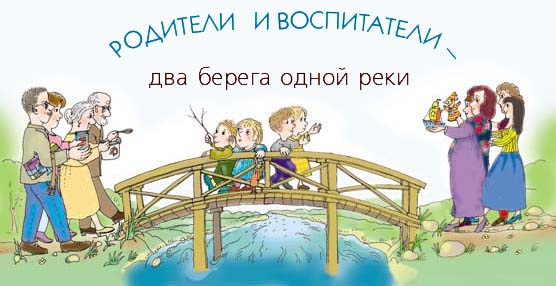 В статье 18 Закона РФ «Об образовании» говорится: 
«Родители являются первыми педагогами. Они обязаны заложить первые основы физического, нравственного и интеллектуального развития личности ребенка в раннем возрасте».
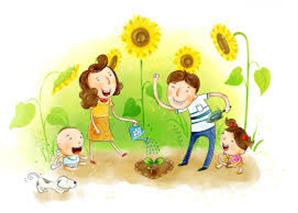 «…дошкольник не эстафета, которую передаёт семья в руки педагогов детского сада. Здесь важен не принцип параллельности, а принцип взаимопроникновения двух социальных институтов…Тенденция, направленная на укрепление семьи, минимизирует общественное воспитание в пользу семейного». 
 (Из концепции дошкольного воспитания)
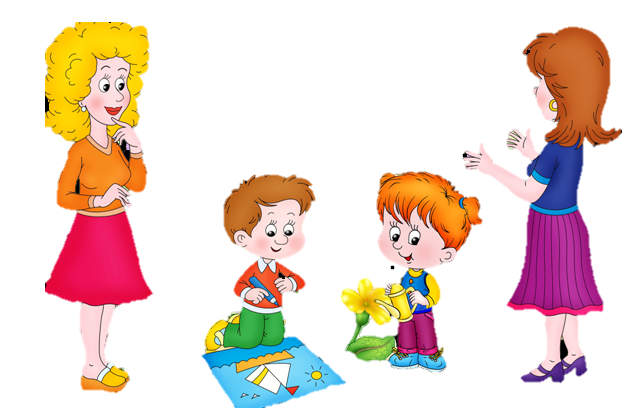 Особенности взаимодействия педагогического коллектива ДОУ с семьями воспитанников
Цель: сделать родителей активными участниками педагогического процесса, оказав им помощь в реализации ответственности за воспитание и обучение детей.
Задачи, решаемые в процессе организации взаимодействия педагогического коллектива дошкольного учреждения с родителями воспитанников дошкольного учреждения
Приобщение родителей к участию в жизни детского сада
Возрождение традиций семейного воспитания
Задачи
Изучение и обобщение лучшего опыта семейного воспитания
Повышение педагогической культуры родителей
Виды взаимоотношений дошкольного учреждения с семьями воспитанников
Сотрудничество
Взаимодействие
Это общение на равных, где ни одной из сторон взаимодействия не принадлежит привилегия указывать, контролировать, оценивать.
Способ организации совместной деятельности, которая осуществляется на основании социальной перцепции и с помощью общения.
Структурно –функциональная модель 
взаимодействия с семьей
«Включенность» родителей в образовательном процессе
Количественный показатель присутствия родителей в мероприятиях.
Позднее выделили для себя качественные показатели инициативность, ответственность, отношение родителей к продуктам совместной деятельности детей и взрослых.
Вывод: Использование разнообразных 
форм работы помогает родителям  из «зрителей» и «наблюдателей»  становятся  активными  участниками  образовательного и воспитательного процесса их детей.
Такой анализ позволил выделить три группы родителей:
Систематическая и разнообразная работа с родителями даёт  положительные результаты:
1. Повышается психолого-педагогическая грамотность родителей и культура межличностного взаимодействия детей в детском саду,
 2. Увеличивается количество родителей-исполнителей, а не наблюдателей,
3. Активно проявляется интерес к жизни дошкольного учреждения и группы,
 4. Изменяется характер вопросов родителей к педагогам и специалистам,
 5. Овладение необходимыми практическими умениями и навыками воспитания и образования детей дошкольного возраста,
 6. Повышается процент посещения родителями различных мероприятий в детском саду
7. Обобщается передовой опыт семейного воспитания.
Нетрадиционные формы взаимодействия:
сайт детского сада и группы
фотовыставки и фотомонтаж
проведение акций
почта доверия
выпуски стенгазет и плакатов
презентации
круглый стол
выставка семейных реликвий
брошюры, листовки, буклеты
совместные прогулки и экскурсии
проведение тренингов и деловой игры
проведение мастер-классов
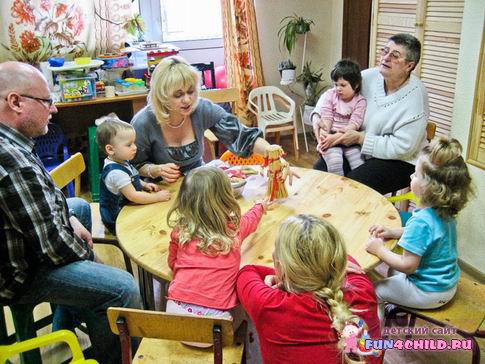 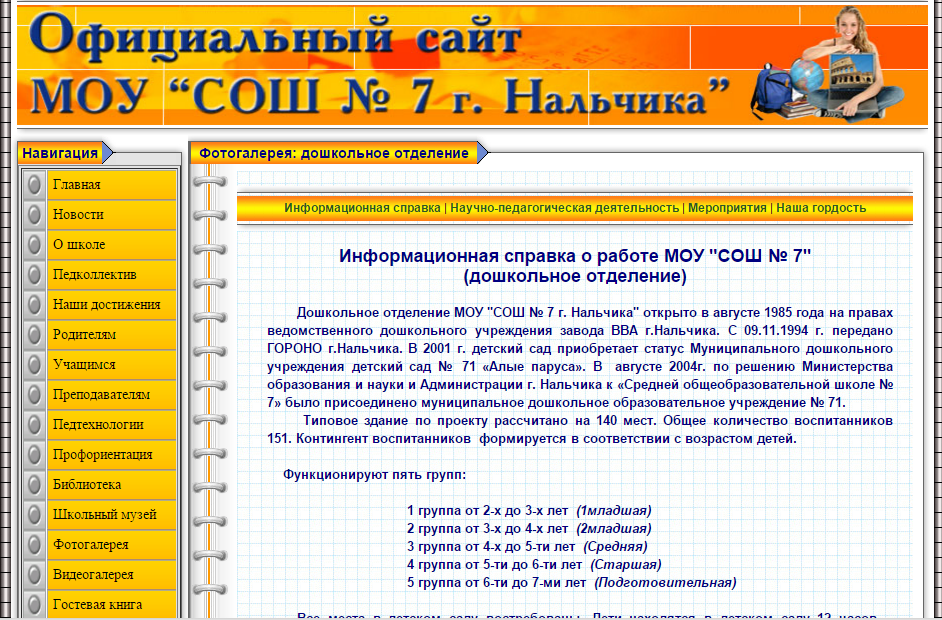 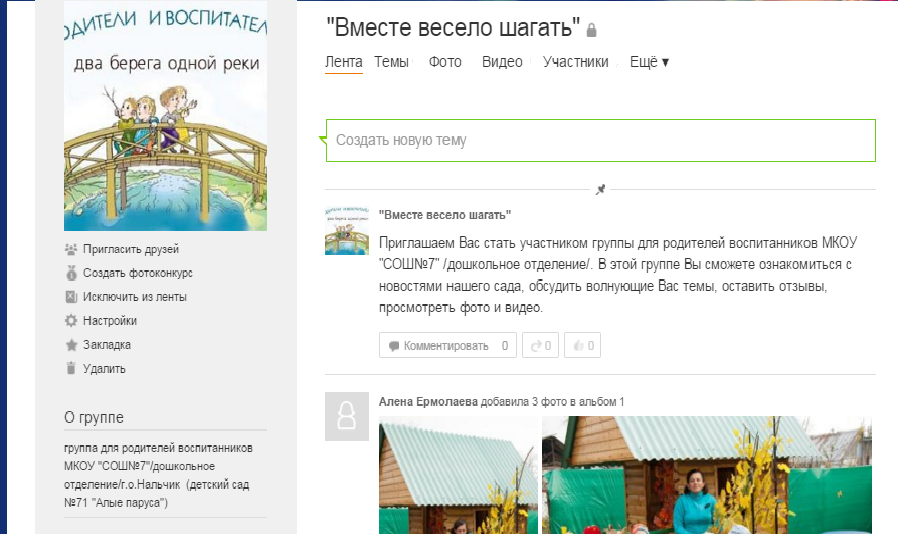 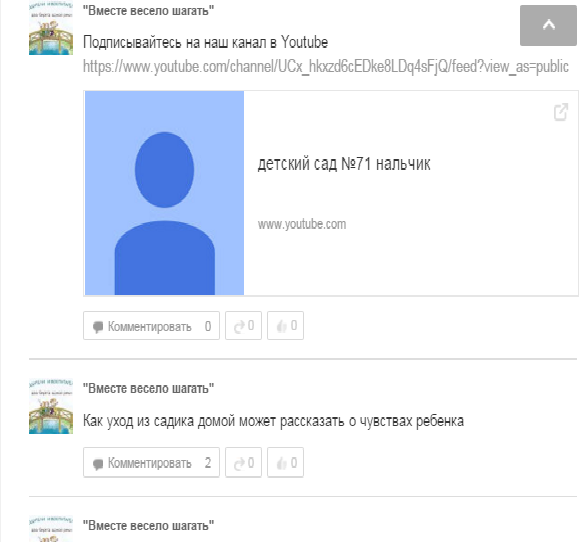 Изменение позиции педагога для выстраивания взаимодействия и сотрудничества с семьями воспитанников
Традиционная роль педагога
Выступающий лидер (указывает, как надо поступать)
Руководит
Оценивает ребенка и предоставляет родителям информацию о его развитии
Ответы на все вопросы знает сам
Ставит цели развития ребенка и группы в целом. 
Ожидает, что родители будут относиться к нему как к знатоку – специалисту.
Педагог – партнер 
Гид (ведет, опираясь на инициативу участников)
Задает вопросы.
Спрашивает родителей о ребенке и вместе с ними оценивает его развитие
Ищет решение проблемы вместе с родителями.
Узнает цели и пожелания родителей в отношении их ребенка и группы в целом и добавляет к ним свои предложения.
Вместе с родителями обсуждает и находит те виды детской деятельности, которые подходят по условиям и стилю жизни.
У нас одна цель – воспитывать будущих созидателей жизни.
Мы не останавливаемся  на достигнутом, продолжаем  искать новые пути сотрудничества с родителями. Ведь у нас одна цель – воспитывать будущих созидателей жизни. Каков человек – таков мир, который он создает вокруг себя.
 Хочется верить, что 
наши дети, когда вырастут, будут любить и оберегать своих близких.